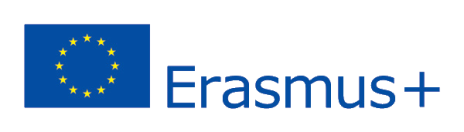 2020-1-UK01-KA201-079177
Κατηγοριοποίηση των Δράσεων των Μαθητών σε Τρισδιάστατους Εικονικούς Κόσμους
Μάθηση με βάση το Παιχνίδι και Παιχνιδοποίηση σε Τρισδιάστατα Περιβάλλοντα Εικονικής Μάθησης
επισκοπηση QuestlinΕ
Κατηγοριοποίηση των Δράσεων των Μαθητών σε Τρισδιάστατους Εικονικούς Κόσμους
Περιγραφη Questline
Βασικά Σημεία
Οι ερευνητές που έχουν διερευνήσει τις λεγόμενες «εκπαιδευτικές προσφερόμενες δυνατότητες» των τρισδιάστατων Εικονικών Κόσμων ταξινομούν τις εκπαιδευτικές προοπτικές αυτών των περιβαλλόντων από διαφορετικές οπτικές γωνίες και απόψεις .
Λαμβάνοντας υπόψη τα βασικά ευρήματα αυτών των έργων, γίνεται φανερό ότι υπάρχουν πολλοί τρόποι για να χρησιμοποιηθούν αυτά τα πολυδιάστατα περιβάλλοντα στην τάξη.
Αν και υπάρχει μια κοινή συμφωνία ότι μια προσέγγιση δεν ταιριάζει σε όλους, ορισμένοι τύποι  δραστηριοτήτων έχουν βρεθεί ότι είναι ιδιαίτερα επωφελείς για τους περισσότερους μαθητές.
Οι εκπαιδευτικές προσεγγίσεις που εκπονούνται σε αυτή την ενότητα περιλαμβάνουν ένα μείγμα τόσο παθητικών (δασκαλοκεντρικών) όσο και ενεργών (μαθητοκεντρικών) τεχνικών μάθησης που μπορούν να χρησιμοποιηθούν για τη διδακτική των διαφόρων μαθημάτων σε διαφορετικά επίπεδα.
εξερευνηση
Ενημερωτικά
«Η μάθηση πρέπει να είναι μια εξερεύνηση στην οποία είναι καλύτερο να ανακαλύπτεις παρά να σου λένε». 
Η μάθηση με βάση την εξερεύνηση είναι μία από τις πιο συχνά χρησιμοποιούμενες εκπαιδευτικές στρατηγικές σε τρισδιάστατους Εικονικούς Κόσμους.
Η γνώση αποκτάται παθητικά, μέσω παρατήρησης του διαθέσιμου τρισδιάστατου περιεχομένου, και κατασκευάζεται ενεργά, μέσω αλληλεπίδρασης με τις οπτικές αναπαραστάσεις.
Ως διδακτική προσέγγιση είναι πιο ωφέλιμο στην πρώτη φάση του κύκλου μάθησης όπου οι μαθητές αναπτύσσουν τη θεωρητική τους κατανόηση σχετικά με τις θεμελιώδεις έννοιες που διερευνώνται.
Αυτή η τεχνική μπορεί να ενσωματωθεί μέσω εικονικών ταξιδιών βάσει σεναρίων, καθοδηγούμενης αφήγησης ή και ελεύθερης περιαγωγής.
κοινωνικοποιηση
Ενημερωτικά
«Η κοινωνικοποίηση των μαθητών αποτελεί κεντρικό στοιχείο της μάθησης με ενεργοποιημένη τεχνολογία».
Η παρουσία avatars και τα «πολυκαναλικά» εργαλεία επικοινωνίας – που οι τρισδιάστατοι Εικονικοί Κόσμοι προσφέρουν εγγενώς για την προώθηση της κοινωνικής δικτύωσης και της ανάπτυξης της κοινότητας – διευκολύνουν την ανταλλαγή πληροφοριών και τελικά προωθούν την ανακάλυψη γνώσεων μεταξύ συνομήλικων.
Επιπλέον, η υψηλή αναπαραστατική πιστότητα των γραφικών και ο δυναμικός χαρακτήρας αυτών των τρισδιάστατων διαδραστικών περιβαλλόντων μπορούν ενδεχομένως να οδηγήσουν στην ανάπτυξη της λεγόμενης αίσθησης παρουσίας και χώρου που, με τη σειρά τους, καθιστούν την κοινωνική μάθηση μια πιο ρεαλιστική και χωρίς αποκλεισμούς εμπειρία.
Ενδεικτικά παραδείγματα εκπαιδευτικών πρακτικών αυτού του είδους περιλαμβάνουν τη συμμετοχή σε εικονικές συναντήσεις, κοινωνικές εκδηλώσεις, συνέδρια και πλαισιώνονται από την έννοια της «Κοινότητας Έρευνας».
Συνεργασια (Collaboration / Cooperation)
Ενημερωτικά
«Η συνεργατική μάθηση, μπορεί να οριστεί ως μια προσέγγιση με επίκεντρο τους μαθητές, στην οποία ομάδες ατόμων εργάζονται από κοινού σε ένα καλά καθορισμένο μαθησιακό έργο». 
Οι συνεργατικές δραστηριότητες σε τρισδιάστατους Εικονικούς Κόσμους προωθούν τον κριτικό λόγο και αυξάνουν τα κίνητρα για γνωστική εμπλοκή με το ακαδημαϊκό περιεχόμενο.
Τα τυπικά παραδείγματα τέτοιων δραστηριοτήτων περιλαμβάνουν την κοινή παραγωγή γνώσεων, την ανταλλαγή πληροφοριών, την εποικοδομητική διαπραγμάτευση και επιχειρηματολογία, καθώς και τη συμμετοχή σε διαδικαστικές εργασίες.
Ωστόσο, δεδομένου ότι αυτά τα περιβάλλοντα αντικατοπτρίζουν τον πραγματικό χώρο, είναι σημαντικό οι εκπαιδευτικοί να τονίζουν την προστιθέμενη αξία της μάθησης από συνομηλίκους και την ανάγκη οι εκπαιδευόμενοι να παρέχουν αμοιβαία υποστήριξη στην εκτέλεση των δεδομένων αλληλεξαρτώμενων καθηκόντων.
ανταγωνισμοσ
Ενημερωτικά
«Ο ανταγωνισμός αποτελεί βασικό στοιχείο σε πολλά εκπαιδευτικά παιχνίδια που υιοθετούνται συχνά από εκπαιδευτικούς για να παρακινήσουν τους μαθητές τους, με τα αναφερόμενα αποτελέσματα να σχετίζονται με την αύξηση των ακαδημαϊκών επιδόσεων».
Σε ανταγωνιστικά εκπαιδευτικά περιβάλλοντα οι εκπαιδευόμενοι έρχονται αντιμέτωποι με σενάρια που παρουσιάζουν μια σειρά προκλήσεων με ακαδημαϊκή σημασία που συνήθως διεξάγονται κάτω από αυστηρά χρονικά πλαίσια και μπορεί να περιλαμβάνουν συνεργασία με άλλους.
Η ανταγωνιστικότητα σε τρισδιάστατους Εικονικούς Κόσμους μπορεί να υλοποιηθεί εμφυσύοντας τα εγγενή κίνητρα των μαθητών μέσω δραστηριοτήτων με όλο και πιο απαιτητικές εργασίες που ενθαρρύνουν την πρόκληση και την περιέργεια και τα εξωγενή κίνητρα μέσω εικονικών ανταμοιβών και πινάκων κατάταξης.
Παρά τα προαναφερθέντα, η ανταγωνιστική συμπεριφορά στην τάξη έχει δεχθεί έντονη κριτική και, ως εκ τούτου, η ενσωμάτωση τέτοιων δραστηριοτήτων σε τρισδιάστατους Εικονικούς Κόσμους θα πρέπει να καθοδηγείται από παιδαγωγικούς στόχους και όχι από αμιγώς ανταγωνιστικές πιέσεις.
Παιχνιδι ρολων
Ενημερωτικά
«Το παιχνίδι ρόλων είναι μια μορφή βιωματικής μάθησης όπου οι μαθητές υιοθετούν διαφορετικές προσωπικότητες και εργάζονται μαζί μέσα από ένα δεδομένο σενάριο, αλληλεπιδρώντας στους υποτιθέμενους ρόλους τους».
Το παιχνίδι ρόλων μπορεί να λάβει διαφορετικές μορφές (π.χ. παιχνίδι, προσομοίωση, βάσει προβλημάτων) σύμφωνα με τους πρωταρχικούς μαθησιακούς στόχους (π.χ. εκμάθηση εννοιών/κανόνων, ανάκληση πληροφοριών, επίλυση προβλημάτων) που καθορίζονται από τον υπεύθυνο καθοδηγητή σχεδιαστή/εκπαιδευτικό.
Το παιχνίδι ρόλων σε τρισδιάστατους Εικονικούς Κόσμους μπορεί να σχεδιαστεί υπό τις ακόλουθες συνθήκες:
(α)     λειτουργία με scripts, όπου τα βήματα του σεναρίου είναι προκαθορισμένα και ο χρήστης ή οι χρήστες ελέγχουν μόνο την πρόοδό τους ή 
(β)     την ελεύθερη λειτουργία του, όπου δεν υπάρχουν προκαθορισμένα βήματα και ο χρήστης ή οι χρήστες είναι υπεύθυνοι για τη διαμόρφωση της αφήγησης του σεναρίου.
Και στις δύο περιπτώσεις, ο ρόλος των εκπαιδευτικών είναι ζωτικής σημασίας τόσο κατά τη διάρκεια όσο και ειδικά μετά την ολοκλήρωση της συνεδρίας, όπου οι μαθητές ενημερώνονται και συλλογίζονται για την εμπειρία.
δημιουργια
Ενημερωτικά
«Η κουλτούρα του δημιουργού βασίζεται σε μια πιο συμμετοχική προσέγγιση από την παραδοσιακή μάθηση, ενθαρρύνοντας τους μαθητές να συνεργαστούν με άλλους καθώς μαθαίνουν μέσα από τη δημιουργία νέων αντικειμένων». 
Η λεγόμενη «εποχή του δημιουργού» αντιπροσωπεύει μια ποικιλόμορφη ομάδα ατόμων που ενδιαφέρονται για δημιουργικές τέχνες και χειροτεχνίες (π.χ. τρισδιάστατη εκτύπωση, τροποποίηση εξοπλισμού, σχέδια μοναδικής ποιότητας). 
Στους τρισδιάστατους Εικονικούς Κόσμους οι μαθητές είναι εφοδιασμένοι με «κενό έδαφος» και την ελευθερία να δημιουργήσουν / προγραμματίσουν οτιδήποτε επιθυμούν, χρησιμοποιώντας τα εγγενή εργαλεία μοντελοποίησης και την αντίστοιχη γλώσσα προγραμματισμού.
Ως εκπαιδευτική προσέγγιση έχει κριθεί καταλληλότερη σε δραστηριότητες και εργασίες που περιλαμβάνουν σχεδιασμό και κινήσεις τρισδιάστατων πρωτοτύπων, καθώς και για τη δημιουργία ψηφιακών αφισών ή χαρτών ιδεών.